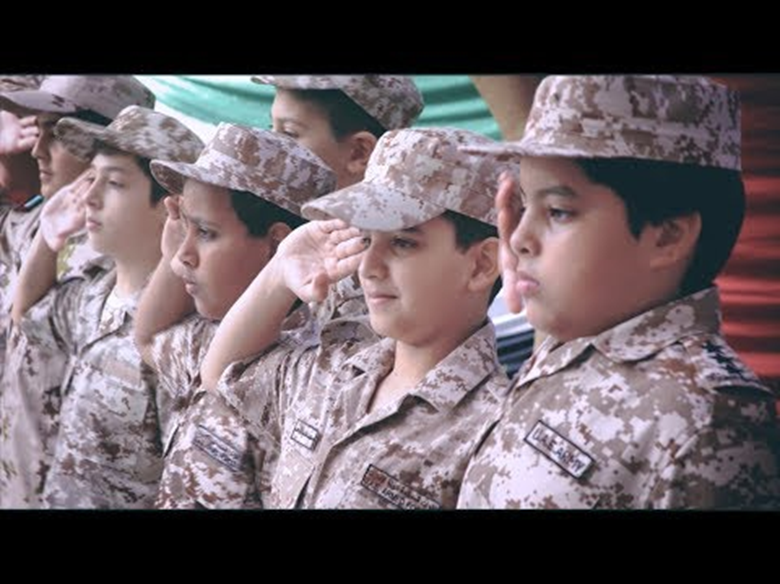 منهج المسرح للصف الأول
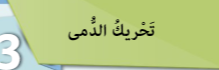 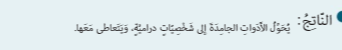 اإعداد المعلمة : جميله الرواحي
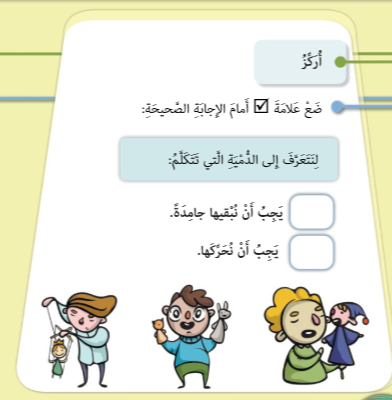 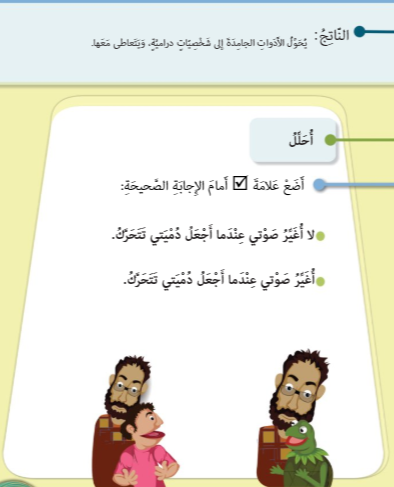 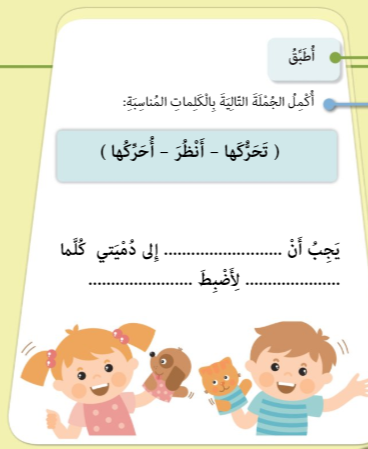 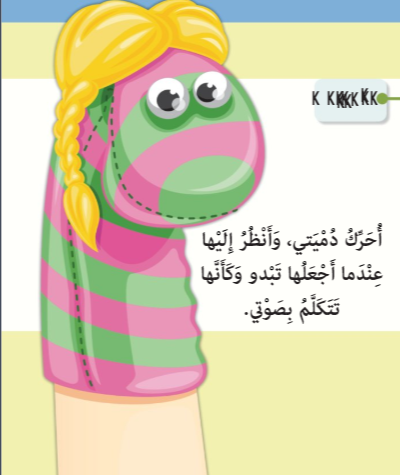 ماذا تعلمت من هذا الفيديو  ؟
تعلمت من هذا الفيديو كيف نحافظ على الأشجار والنباتات
2. ما فائدة الشجرة للإنسان    ؟
فائدتها أنها تساعد الإنسان على الحصول على الظل والثمار والأوكسجين
3 .كيف نحافظ على الأشجار ؟
بسقايتها بالماء والمحافظة على نظافتها وتقليمها وتسميدها
ماذا تعلمت من هذا الفيديو  ؟
تعلمتُ كيف أحرّك الدمى والسيطرة عليها
2.  هل يمكن تحريك الدمى في العرض المسرحي  ؟
نعم يمكن تحريك الدمى في العرض المسرحي
3.   كيف يمكن تحريك الدمى  ؟
أحرّكها بحسب الحركة التي تتحدث فيها وحسب الموقف